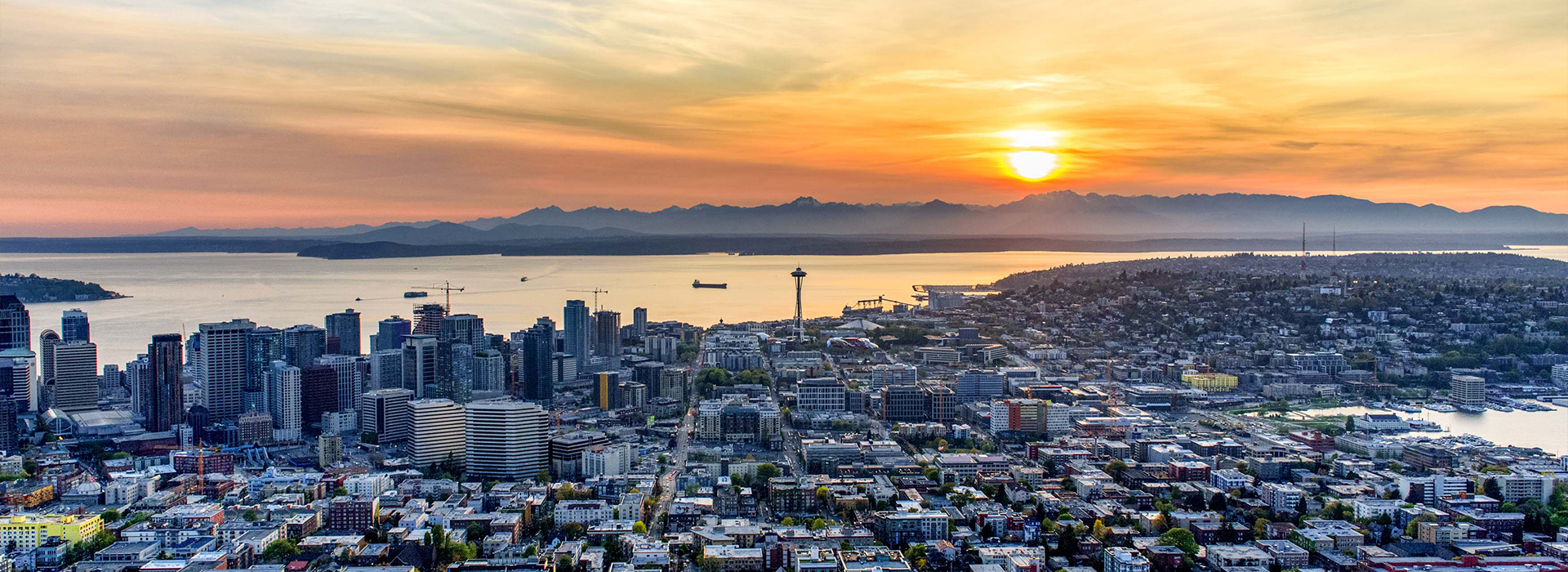 Street Use 101 and Q&A Session – Q2 2021
External Workshop
SDOT Street Use
Melody Berry
[Speaker Notes: Welcome to the SDOT Street Use Utility workshop]
Our vision, mission, and core values
Vision: Seattle is a thriving equitable community powered by dependable transportation

Mission: to deliver a transportation system that provides safe and affordable access to places and opportunities
Committed to 6 core values:
Equity
Safety
Mobility
Sustainability
Livability
Excellence
Portal improvements
SIP vs. SIP Lite overview
Accela basics:
How to request a change to an existing contact
How to set the permit priority 
How to view invoices
How to upload a document in the application w/ live demo
How to response to corrections w/ live demo
Temporary No Park permit requirements 
Date change amendment vs. job start rules
Utility permit amendment rules
Use fees overview
How to get help
Open Q&A
Street Use 101
Webinar rules of conduct
Please only use the Q&A Chat to ask questions during the presentation

Any questions not answered in the Q&A Chat can be asked again in the open Q&A session at the end of the webinar

If you would like to be unmuted to ask a question, please request that in the Q&A Chat
The new My Records page launched June 10th 

The new My Records page will allow you to: 
See all your records in one list
Search for records within the My Records list.  You can search by address, record number, or another keyword.
Filter by Record Type, Status, and even an Action such as Pay Fees Due or Renew Application
Sort by each column heading more quickly.  You can also now sort by Action.
Adjust the number of entries displayed in the table from 10 rows to 100 rows per page
Use the Select All check box to select all rows in your filtered table (not just the first page on the screen)
Download your My Records list more quickly, including a filtered view of your My Records list

To learn more, you can watch this short video by clicking this link.
Portal improvements
Portal improvements – new view
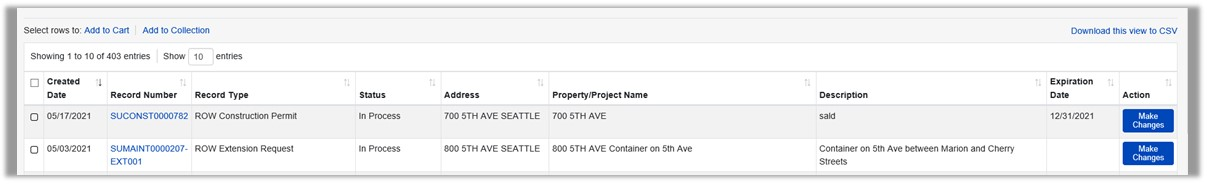 If you have any issues using the new My Records page, you can email SeattleServices_ITHelp@seattle.gov

There will also be a feedback survey available through the end of summer
SIP vs. SIP Lite overview
Full Street Improvement Permit (SIP) process:
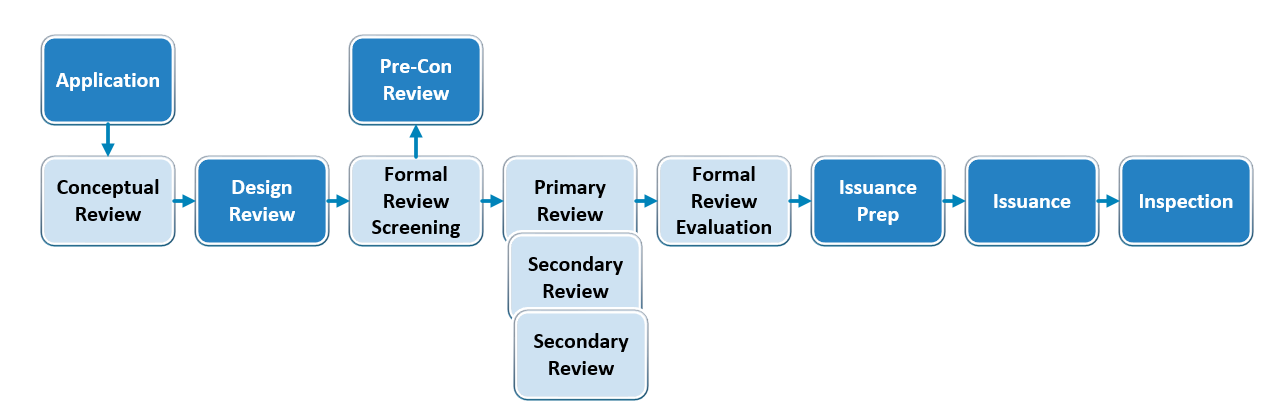 [Speaker Notes: SIP reviews have three review phases: Conceptual Review, Design Guidance, and Formal Review and Pre-con. One review cycle includes the Screening, Primary Reviewer, Secondary Reviewer(s) (if applicable) and Review Evaluation steps for each review phase. 
 
SIP Reviews follow the below steps. Due to the complexity of this review process, the Conceptual Review, Design Guidance, and Pre-Con review phases do not show all review cycle steps.]
SIP Lite
Streamlined review process for small scale ROW improvements
Shorter timeline
 No Design Guidance meetings
 Reduced number of review cycles
 Reduced plan requirements
 Reduced permit issuance fee (Will be effective end of 2021)
SIP vs. SIP Lite overview
SIP Lite process:
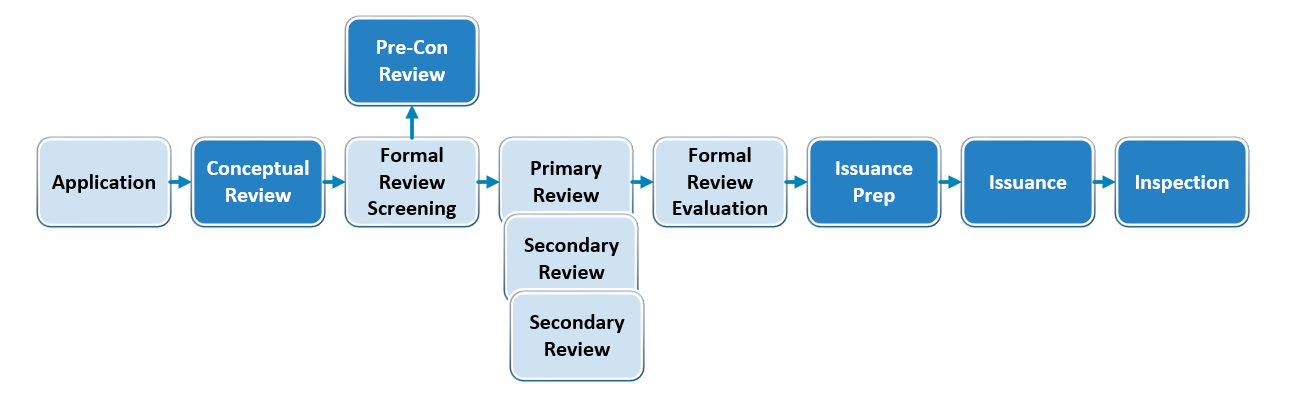 [Speaker Notes: SIP reviews have three review phases: Conceptual Review, Design Guidance, and Formal Review and Pre-con. One review cycle includes the Screening, Primary Reviewer, Secondary Reviewer(s) (if applicable) and Review Evaluation steps for each review phase. 
 
SIP Reviews follow the below steps. Due to the complexity of this review process, the Conceptual Review, Design Guidance, and Pre-Con review phases do not show all review cycle steps.]
Projects Suitable for SIP Lite
Land Use Code required curb ramps (corner lot curb ramp triggers)
 Small scale frontage improvements along with corner curb ramps (e.g. sidewalks, street trees, driveways) <2,000 SF
 Small scale alley improvements < 2,000 SF*
 Voluntary street improvements < 2,000 SF
Infill development (mid-block where there is established curb and gutter on either side of the street)
 Curb ramps triggered due to post construction activity
Existing alley widening more than 2 feet.

*Additional information such as full survey may be needed (similar requirement as regular SIP application)
Projects under normal SIP
Land Use Code required streets improvements (new curb, sidewalk, etc.)
 New or modifications to existing storm/water/sewer main
 Improvements to unimproved streets and alleys
 New paving/ road widening projects
 >2,000 SF of new plus replaced impervious surface improvements
 Projects with Green Factor elements in the ROW
 Major projects for CSO reductions (GSI, storm detention, etc.)
 Major interagency transportation projects such as Link Light Rail extensions
 Plat review (full and unit lot subdivisions)
Summary
How to request an existing contact change
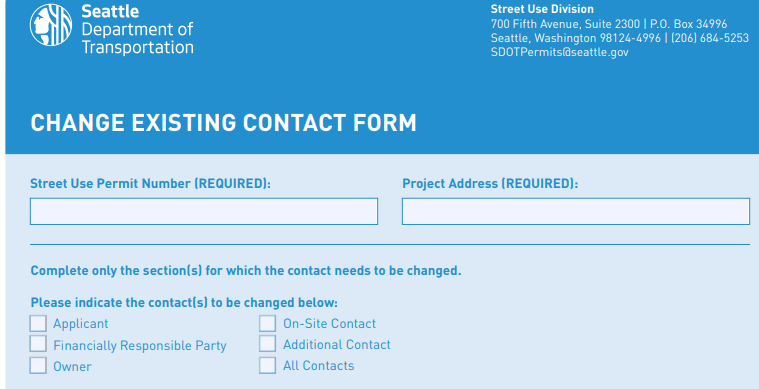 Contact changes after permit issuance can be requested by applying for a Revision Amendment

Complete and upload the Change Existing Contact Form to your Revision Amendment
Revision amendment application steps
Select Revision Amendment Type
Review Parent Application Information
Submit & Thank You
Enter Amendment Description
Extend and/or Add Use(s)
Upload Docs
Review Application 
Information
Revision amendment overview
The Revision Amendment can be used to request one or more of the following: 
Contact change(s)
Address change
Related information change(s) (e.g., 24-hour contact, restoration party etc.)
Scope of work change(s) (e.g., new and/or revised use types and areas)
Extend the end date of a use(s)
[Speaker Notes: We will look at what the applicant sees when they initiate a Revision Amendment in the Seattle Services portal.]
How to apply for a Revision Amendment
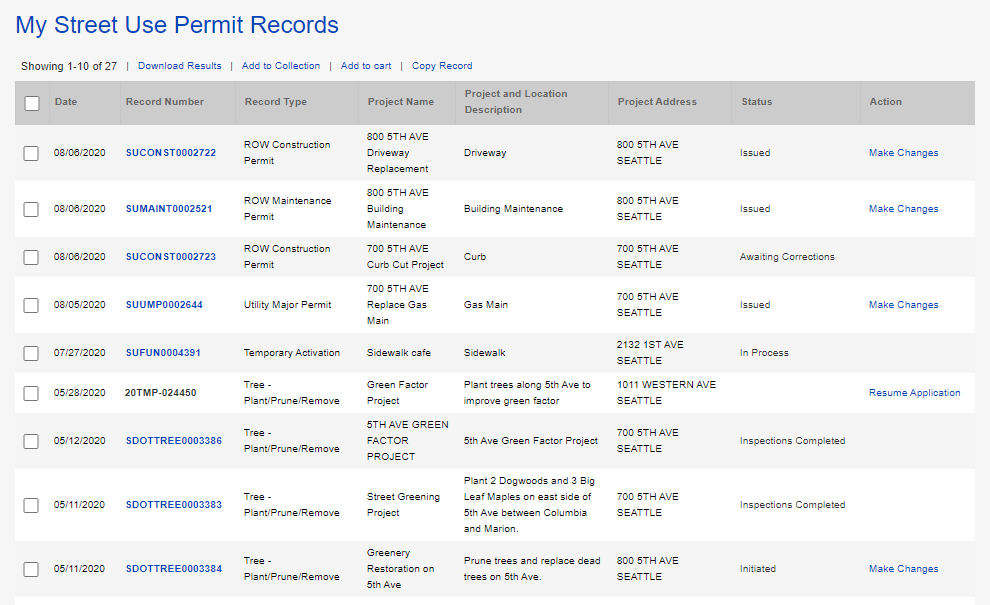 1
If the permit is in the Issued stage, under Action, Click on the Make Changes link

From the individual record, click on the Make Changes button
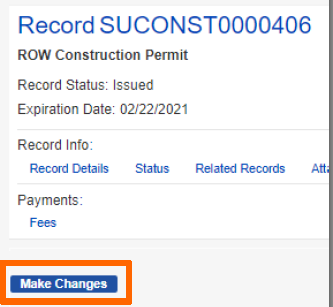 2
[Speaker Notes: Once an application has been reviewed and approved, the customer receives an email letting them know the permit is ready to issue and waiting for payment. Fees can be paid online. Online payment only allows full payment and only credit cards.
Remember, for billed customers, the permit is issued without payment.

If it’s a free permit, the customer receives an email stating that the permit has been issued and is ready for printing.

Now let’s look at the Fees tab on the record.]
How to apply for a Revision Amendment
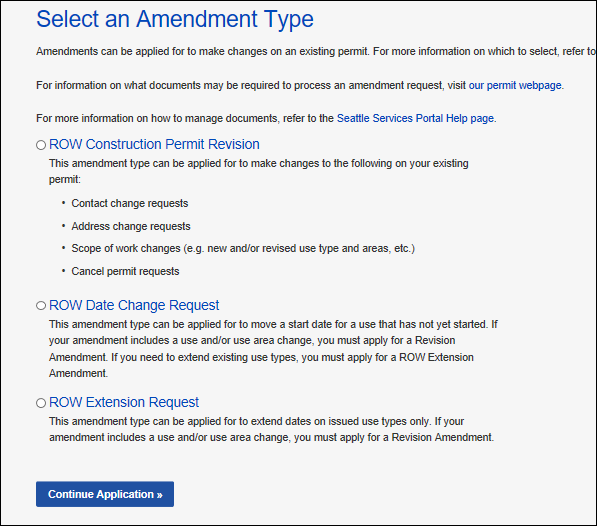 Select the Revision Amendment type 

Click the Continue Application button to start the amendment application process
3
4
How to apply for a Revision Amendment
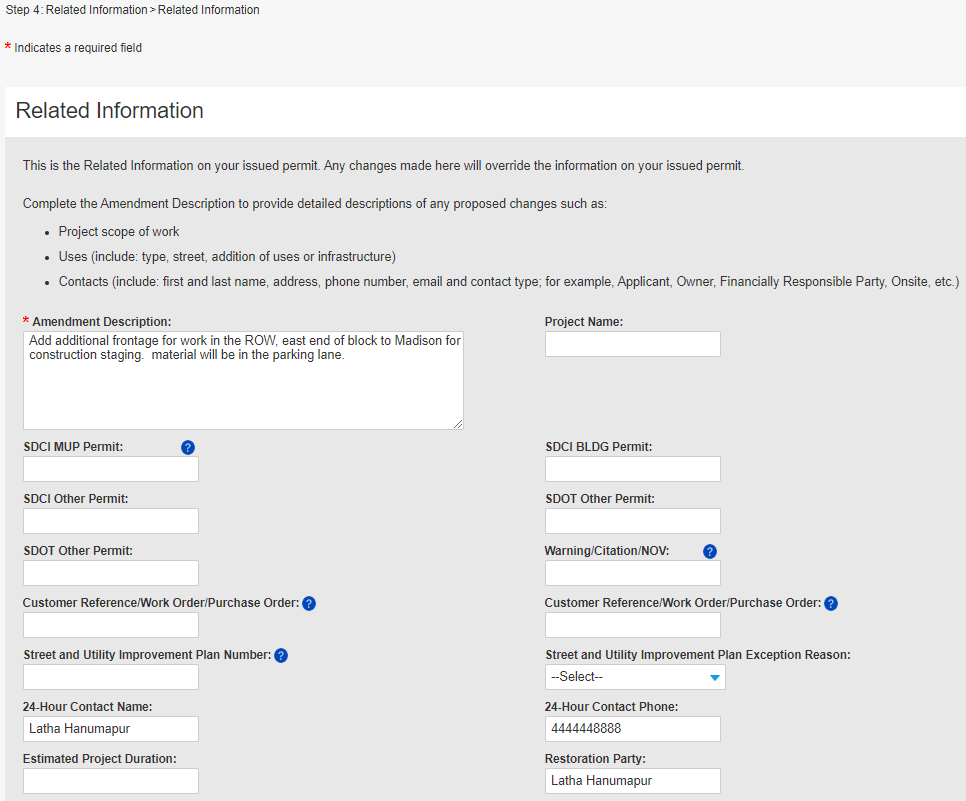 In the Related Information section (Step 4), enter what contact changes are needed in the Amendment Description 

Tip: Since you can’t update read-only fields, add all the information you want to change in the Amendment Description.
4
Need to change the FRP contact per the attached Change Existing Contact Form.
How to apply for a Revision Amendment
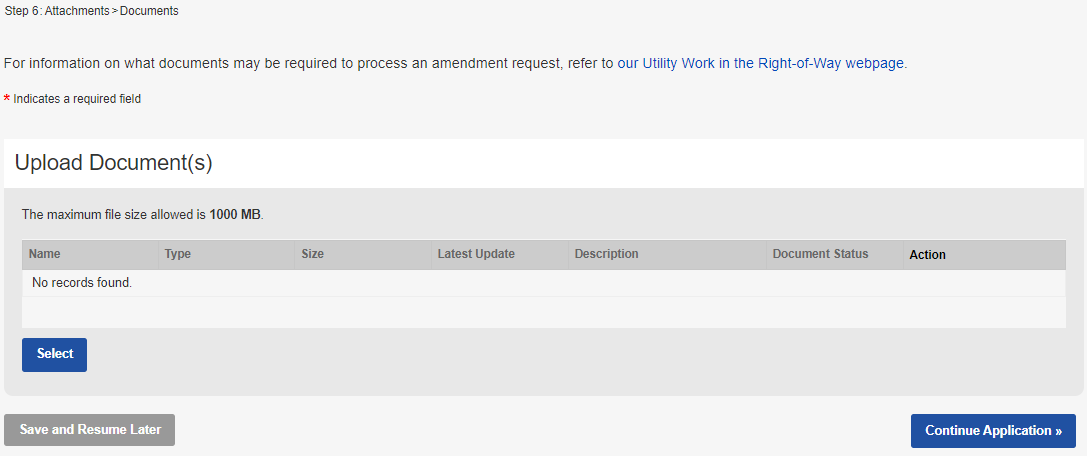 In the Attachments section (Step 6), upload the Change Existing Contact Form:
Click on the Select button
Choose the desired document from your computer
From the Document Type drop-down menu, select the type of document you are uploading
Tip: For us to perform efficient plan review, only upload flattened PDF documents.
Add a description (optional)
Click the Save button
To upload another document, click the Select button
To move to the next step, click on the Continue Application button
a
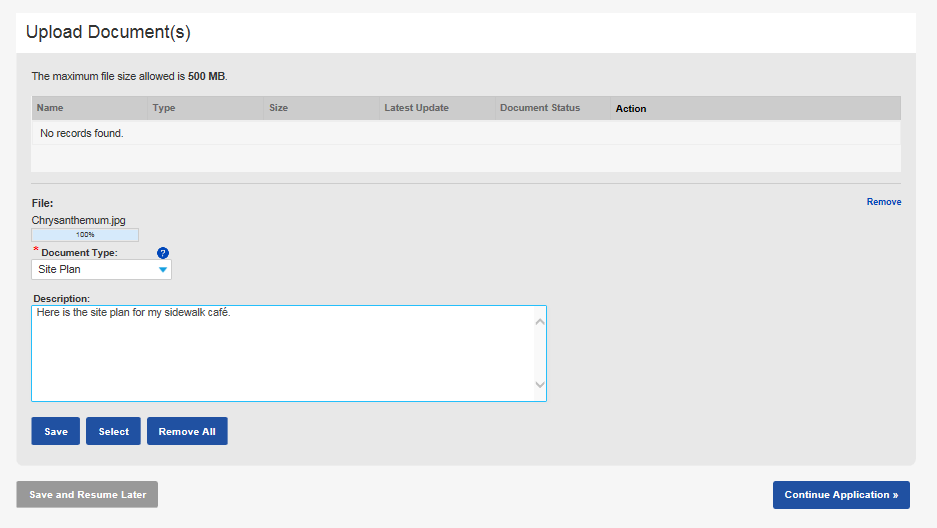 c
g
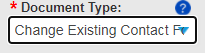 d
e
f
[Speaker Notes: After the use information has (optionally) been entered, the Upload Documents page displays. The applicant is not required to upload any documents in order to submit an amendment.
But depending on the nature of the change requested, the applicant may already know that additional documents will be required. OR, the SU Reviewer may determine that documents are needed and request them during review.

The last page in the SSP amendment process is the Review page, just like the application, this allows the applicant to review the information they’ve entered and also to go back and make additional or different changes to sections which are editable.]
How to set the Permit Priority
We have a new Permit Priority section in the Related Information (Step 4) page of the application

If the work supports one of the below priorities, select the corresponding permit priorities in this section:
Emergency response – Emergency
In support of a SDOT or other Transportation Project – Critical
In support of an Office of Housing approved 100% Affordable Housing project – Affordable Housing
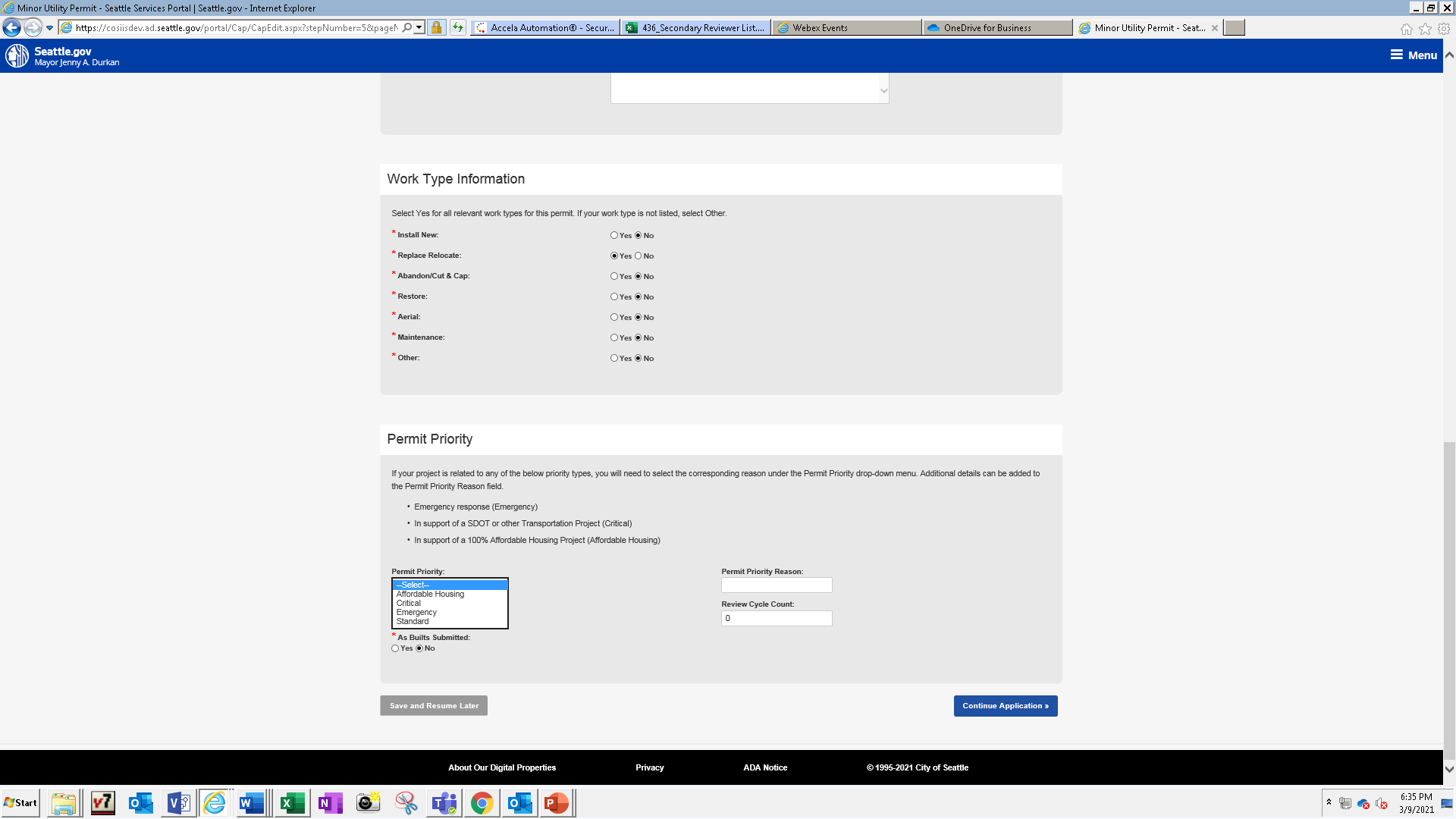 How to view invoices
For fees that are billed, such as review and inspection charges, invoices are created at the beginning of each month and an email is sent to the person identified as the Financially Responsible Party

To access invoices, two things are required:
You must have a Seattle Services Portal account
You must be identified as the Financially Responsible Party. Only the Financially Responsible Party, or a user they have delegated permissions to, has access to the invoice.
How to view invoices
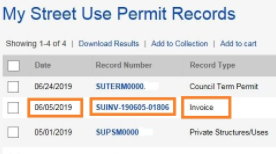 From your My Records Page, look for a Record Type of Invoice and a Date in the current month. The date indicates the date the invoice was generated. A date in June, for example, is for May fees.

Click on the blue link under Record Number. You can find the invoice document in the Attachments tab.

Instructions on how to access the invoice document can be found in this help article: How to Find and Pay Your Current Street Use Invoice

The invoice is also mailed to the address on record
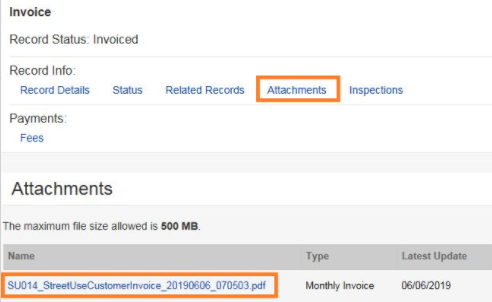 How to view invoices
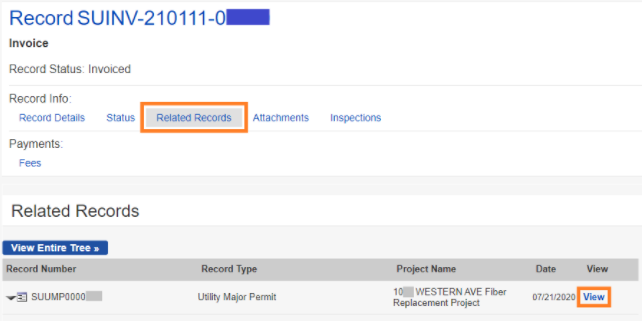 Even if you are not the Financially Responsible Party, you can see which permit(s) is tied to an invoice by searching on the Invoice record and clicking the Related Records tab. 

Then click on the View link to go to the related permit

To pay fees, click on the Fees button and then the Pay Fees link

Unpaid fees for this record are displayed. Click the Check Out button to add the fees to your Cart.
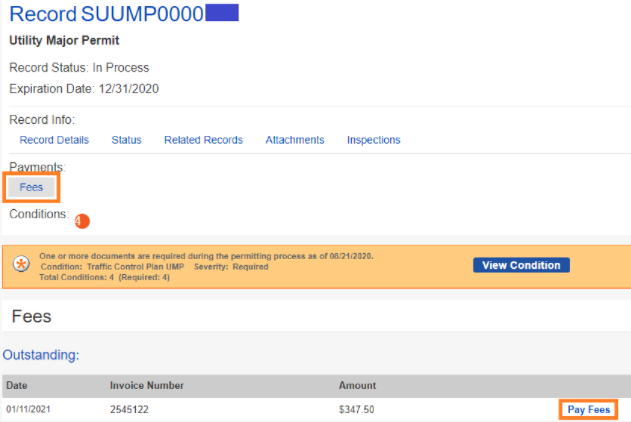 How to upload a document in the application
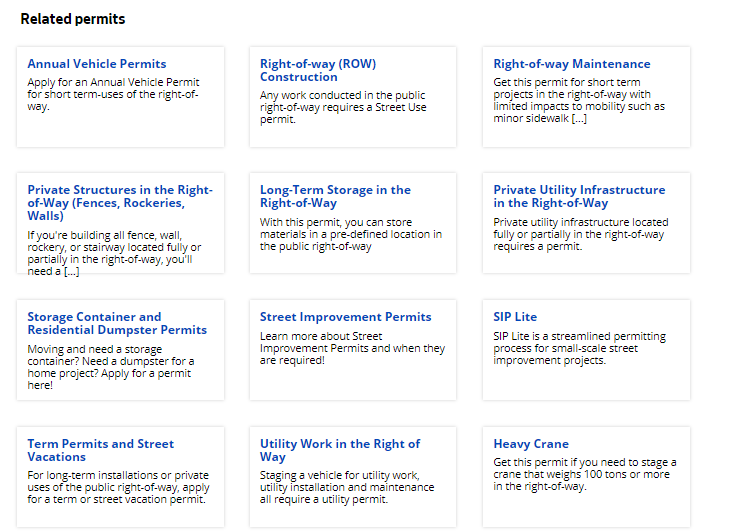 Determine what documents are required for your permit type on the corresponding website found at http://www.seattle.gov/transportation/permits-and-services/permits 

Develop the required documents per the requirements referenced on the permit type website

Start the application process on the Seattle Services Portal
How to upload a document
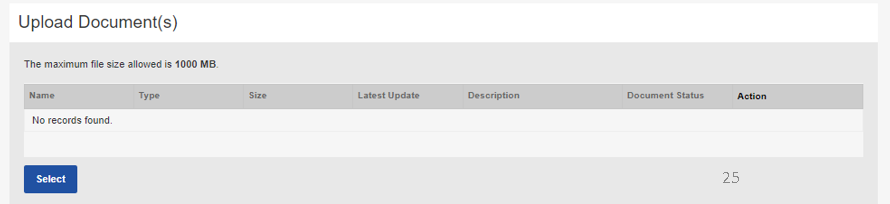 In the Attachments section (Step 6) of the application, upload all required documents:
Click the Select button
Choose the desired document from your computer
From the Document Type drop-down menu, select the type of document you are uploading
Tip: For us to perform efficient plan review, only upload flattened PDF documents.
Add a description (optional)
Click the Save button
To upload another document, click the Select button
a
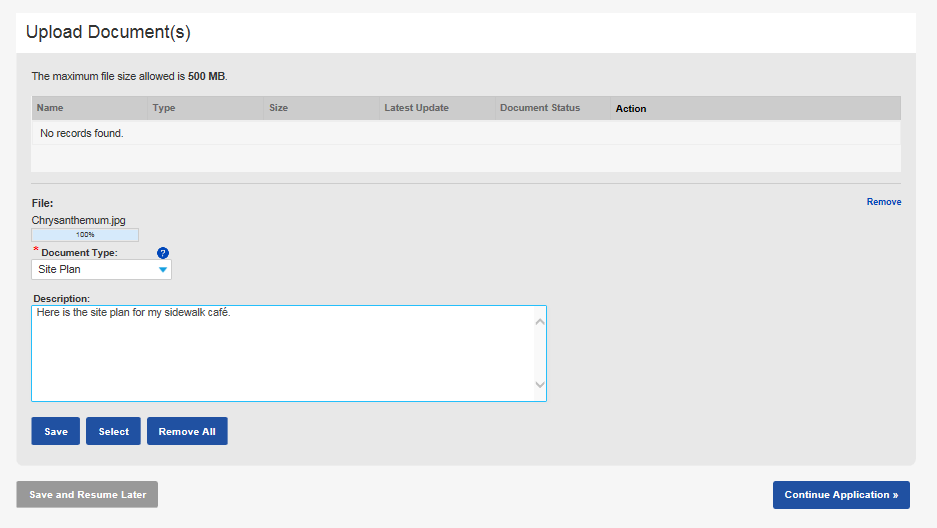 c
d
e
f
[Speaker Notes: Optionally, if there is an exact match, there will not be]
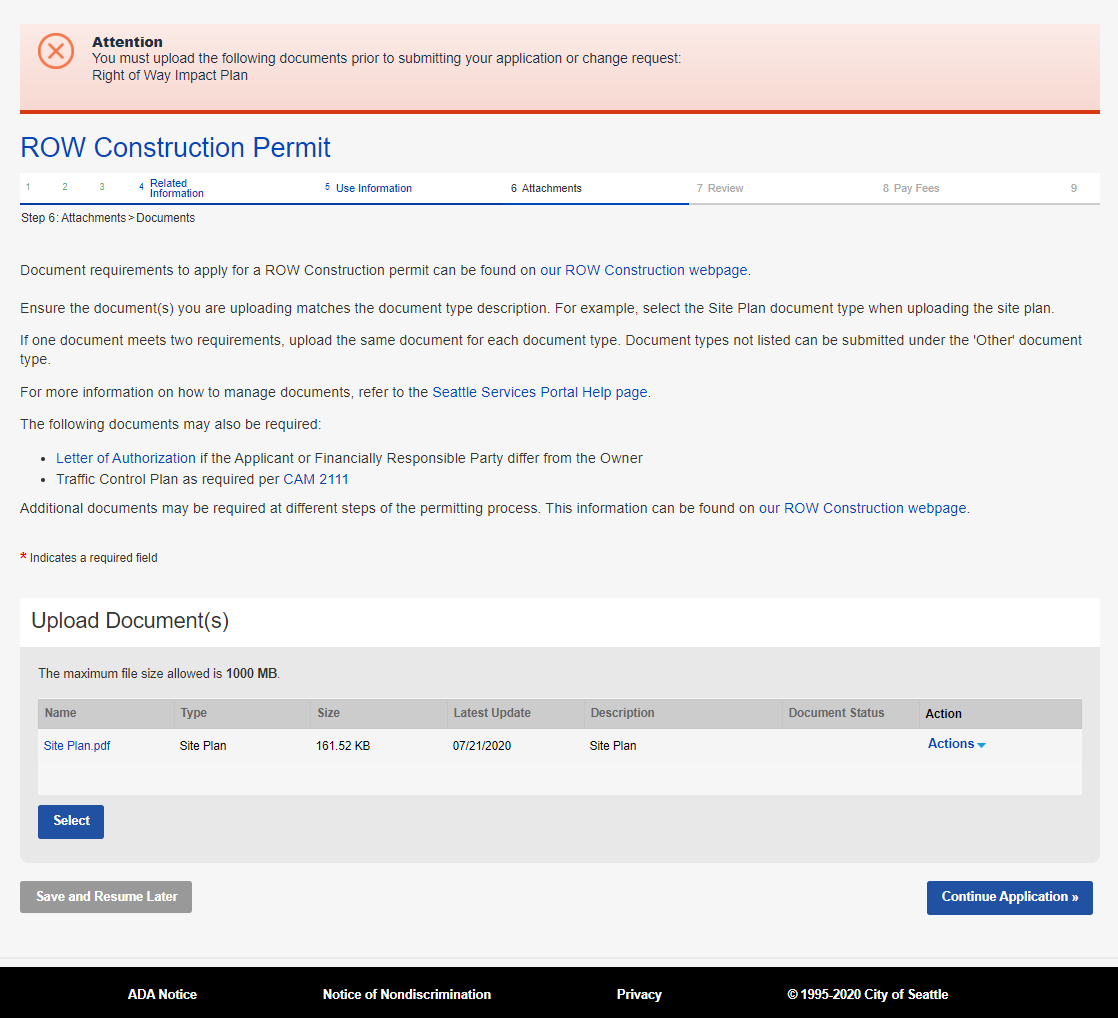 How to upload a document in the application
How to apply for a construction permit
If you click Continue Application before all required documents are uploaded, this banner will turn red alerting you what documents are still required to upload.
Once all required and desired documents are uploaded, click the Continue Application button
22
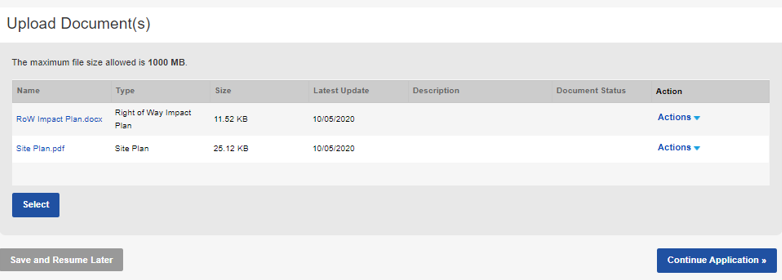 [Speaker Notes: Optionally, if there is an exact match, there will not be]
How to upload a document in the application
Live demo!
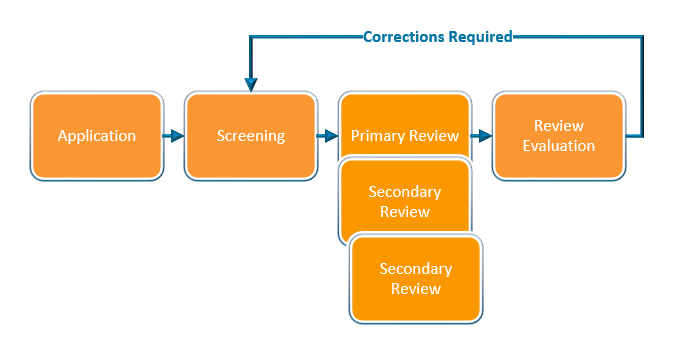 How to respond to corrections
Corrections can be required in the Screening or Review Evaluation task

At Screening, the task status will change from In Process to Additional Info Requested

At Review Evaluation, the record status will change from In Process to Awaiting Corrections
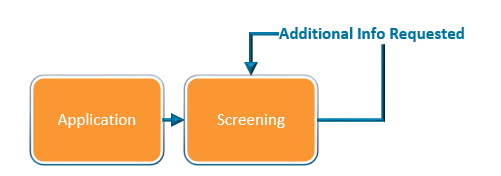 How to respond to corrections
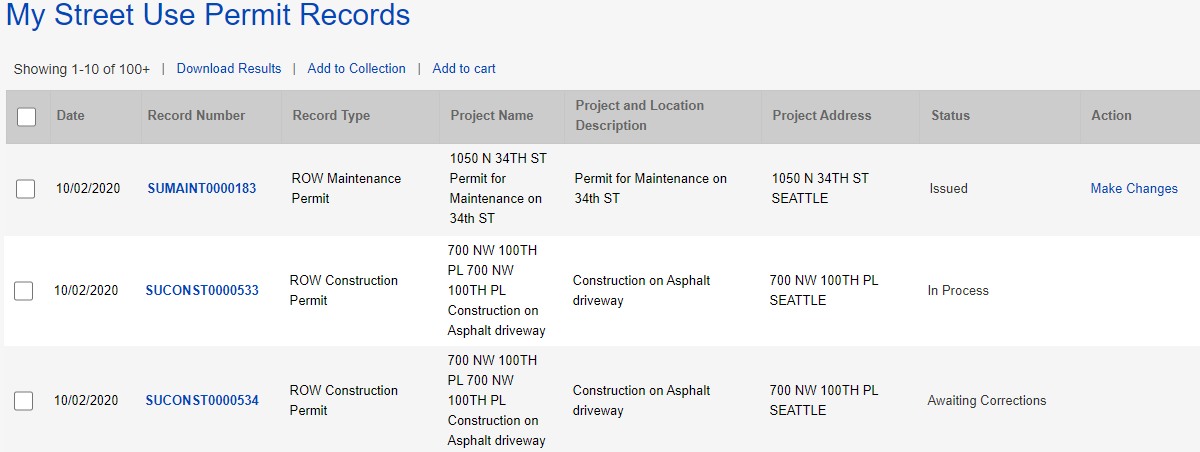 From the My Records page, the Status of the permit will show as Awaiting Corrections

Click on the blue hyperlink permit number
1
2
How to respond to corrections
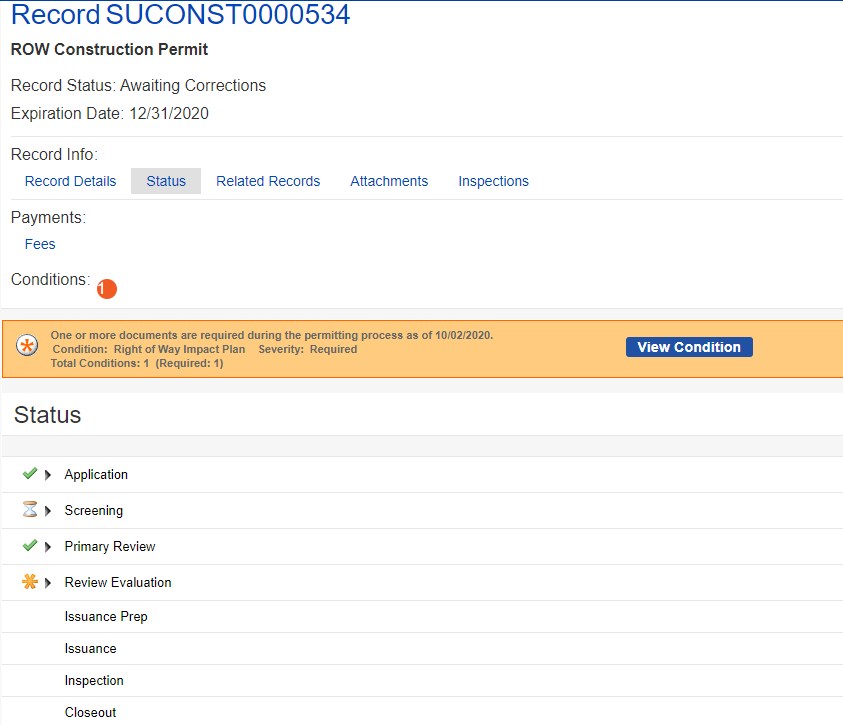 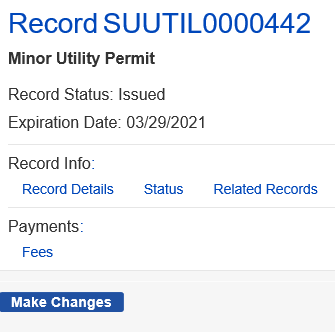 Click on the Status tab
The red banner will indicate what document is required

Click on the View Condition button for more information about each document/condition

The Review Evaluation task shows an asterisk indicating there has been at least one corrections cycle

The Screening task shows as In Process with the hourglass because that is the beginning of the review process
3
b
a
c
d
How to respond to corrections
Required conditions can be found by clicking on the View Condition button on the record

Conditions that are marked as Update Required or Pending must have a document type of the name of that condition uploaded to satisfy that condition 

There are some conditions that may be required later in the review process (e.g., indemnity agreement, insurance etc.).
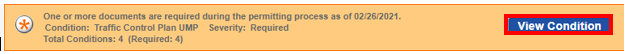 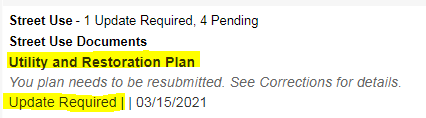 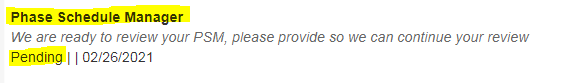 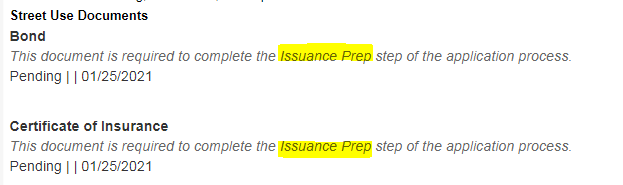 How to respond to corrections
To satisfy the Utility and Restoration Plan condition, you must upload a document type of Utility and Restoration Plan

To upload a document, click on the Attachments tab of the record and click the Select button

After you select the correct document from your computer, make sure you select the document type that matches the condition name

Repeat until a document is uploaded for each required condition
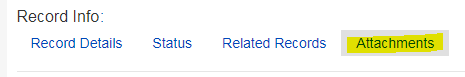 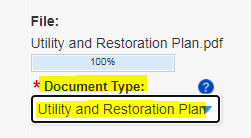 How to respond to corrections
After you upload a document that matches each required condition, the record status should change from Awaiting Corrections to Corrections Submitted

If the record status does not change to Corrections Submitted, double check that all conditions have been met. If you are still having trouble, email our support team at dot_su_ssportal_questions@seattle.gov

Below are helpful articles on this subject:
How to Find the Status of a Record
What Does the Banner (Conditions of Approval) on My Record Mean
How to Respond to Street Use Corrections
How to respond to corrections
Live demo!
Temporary No Park requirements and process overview
If work is removing paid parking from the public, SDOT recovers the lost revenue for those removed spaces through a Temporary No Park (TNP) permit 
Street Use permits have a new requirement to ensure a TNP permit is applied for before we issue our permit when paid parking is removed 
To satisfy the Temporary No Parking Confirmation condition on your Street Use permit, you must upload one of the following documents:
A copy of the Application Received email
A screen image of the application record details page
A copy of the permit
A copy of a signed billing agreement
A copy of an email from Traffic staff indicating no reservation needed  
TNP permits can be applied for only up to 90 days in advance of your start date
Date Change Amendment rules
New Use Start Date
Issued End Date or Permit Expiration
Issued Use Start Date
A Date Change Amendment is required when the start date needs to move before the issued use start date
[Speaker Notes: Job Start reschedules must be 2 business days in advance]
Job start rules
The Job Start Notification can be scheduled or re-scheduled through the Seattle Services Portal

The Job Start Notification schedules the Initial Inspection

Instructions on how to schedule or re-schedule the Job Start Notification can be found on this help article: https://seattlegov.zendesk.com/hc/en-us/articles/360057058453-How-to-Provide-or-Reschedule-a-Street-Use-Job-Start-Notification
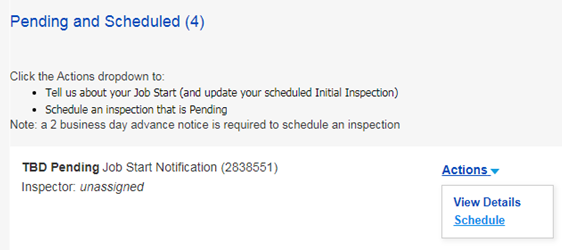 Job start rules
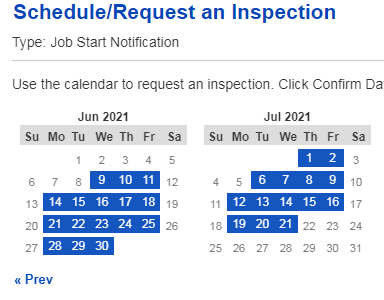 For non-utility permits, the job start can only be scheduled 30 business days from the day you are scheduling
Job start rules
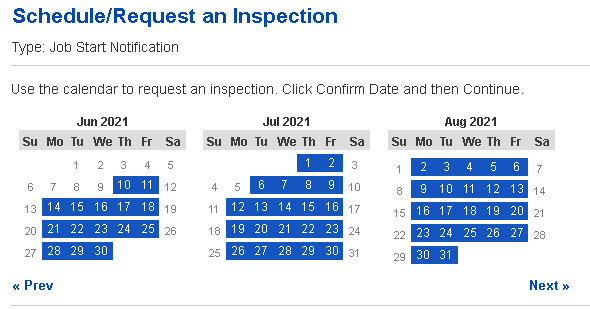 For utility permits, the job start can only be scheduled through the permit expiration date (As of June 10th)
Initial Inspection Scheduled 5 Bus Days After Issued Start Date
Job start rules
Issued End Date or Permit Expiration Date
Issued Use Start Date
If the Job Start Notification is not scheduled, the Initial Inspection will automatically schedule 5 business days after the issued start date

After the Initial Inspection has been completed, the Job Start Notification is no longer available to schedule or re-schedule on the Seattle Services Portal
To re-schedule the Initial Inspection, email the assigned inspector
[Speaker Notes: Job Start reschedules must be 2 business days in advance]
Utility permit amendment rules
[Speaker Notes: Job Start reschedules must be 2 business days in advance]
Utility permit amendment rules – Date Change Amendment
New Use Start Date
Permit Expiration Date
Issued Use Start Date
A Date Change Amendment is required when the start date needs to move before the issued use start date
[Speaker Notes: Job Start reschedules must be 2 business days in advance]
Utility permit amendment rules – Extension Amendment
Issued Duration
Permit Expiration Date
Actual Duration
Issued Use Start Date
Work is extending beyond the issued duration 
Requires an Extension Amendment
In Hub areas, requires Hub coordination documented in dotMaps
[Speaker Notes: Job Start reschedules must be 2 business days in advance]
Utility permit amendment rules – Extension Amendment
New Start Date
Permit Expiration Date
Issued Use Start Date
Work is taking place beyond the permit expiration date
Requires an Extension Amendment
In Hub areas, requires Hub coordination documented in dotMaps
[Speaker Notes: Job Start reschedules must be 2 business days in advance]
Use Fee Overview
What are 'Use Fees’?
How are use fees calculated
How to Estimate Use Fees
Ways to keep Use Fees down
[Speaker Notes: For presentation only classes]
What are 'Use Fees'?
Use Fees are charges for SDOT area used during the project/construction
E.G.  A 100'x5' area of sidewalk closed to public during demolition. Use Fees are charged for the area and duration of that sidewalk closure.

Definition found Online: Use fees are what SDOT charges permit holders for the square footage area of the right-of-way that they use short-term for non-transportation uses. Use fees are charged in addition to permit and hourly (review or inspection) fees.
Use fee equation (Cost per day) – 
(Sum of Fee Factors) x (Square Footage of occupied space/100) x (Escalation Rate aka RSD)
[Speaker Notes: For presentation only classes]
Determining “Fee Factors”
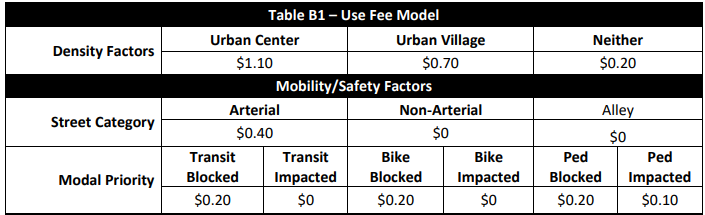 Location Base Factor 
(Urban Village, Urban Center)
Street Type 
(Arterial, Non-Arterial, or Alley)
Mobility Impact 
(Pedestrian, Bike, Transit Impacts) $1,105.00 of 'Use Fees'
Use fee equation (Cost per day) – 
(Sum of Fee Factors) x (Square Footage of occupied space/100) x (Escalation Rate aka RSD)
[Speaker Notes: For presentation only classes]
Square Footage – Right of Way Impact Plan
The Square footage of area being used for staging, materials, and construction in the Right-of-Way. 
This information and document are required for every permit type 
In the calculation of fees, the area is rounded up to the nearest 100 sq. ft.
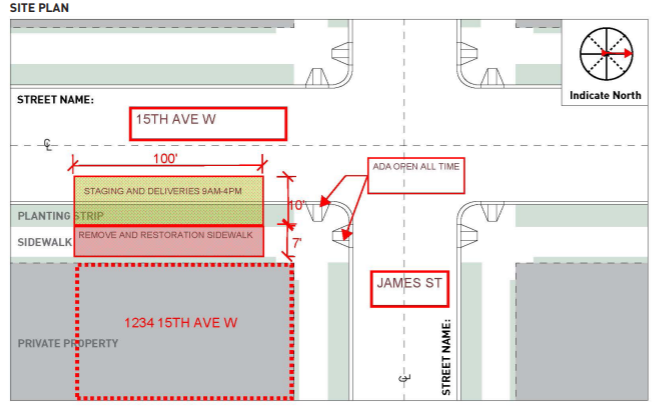 Use fee equation (Cost per day) – 
(Sum of Fee Factors) x (Square Footage of occupied space/100) x (Escalation Rate aka RSD)
What are Rate Start Days (RSD)? What are Escalating Fees?
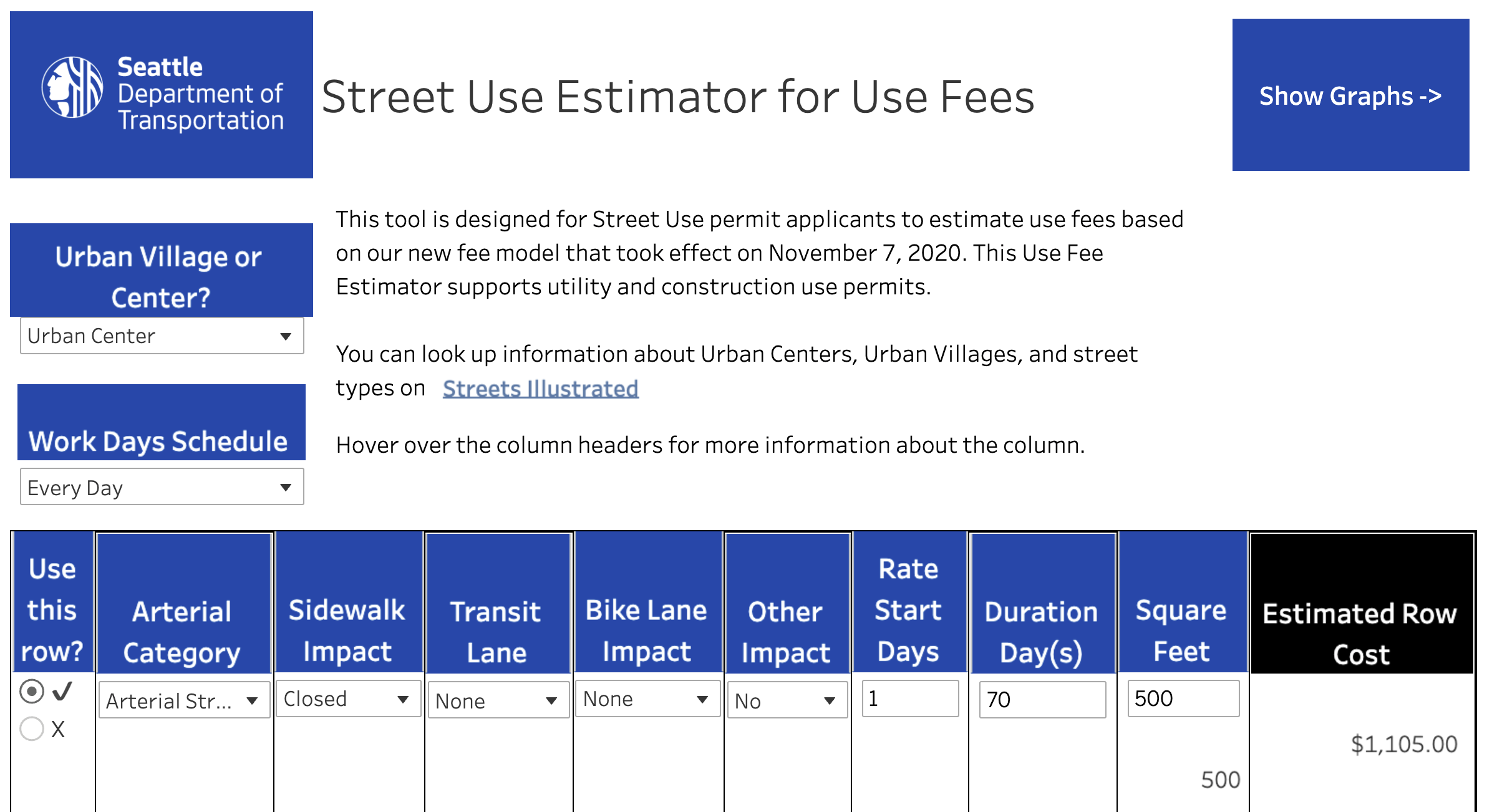 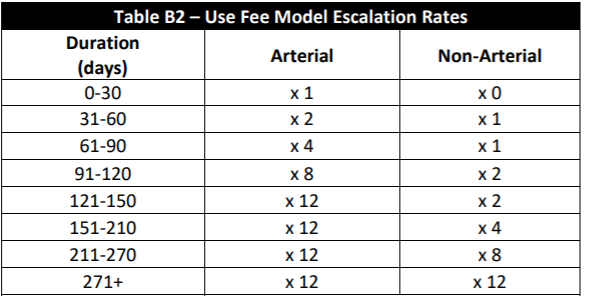 Use fee equation (Cost per day) – 
(Sum of Fee Factors) x (Square Footage of occupied space/100) x (Escalation Rate aka RSD)
[Speaker Notes: I figure on this one you can just explain it – rather than have specific text.
The figure on the left is what comes up when you press the 'Show Graphs' button.]
Open Q&A
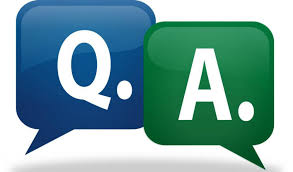 Questions?
Melody.Berry@seattle.gov
www.seattle.gov/transportation
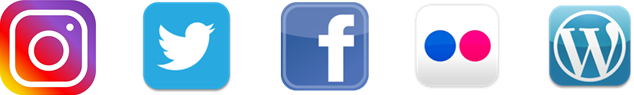